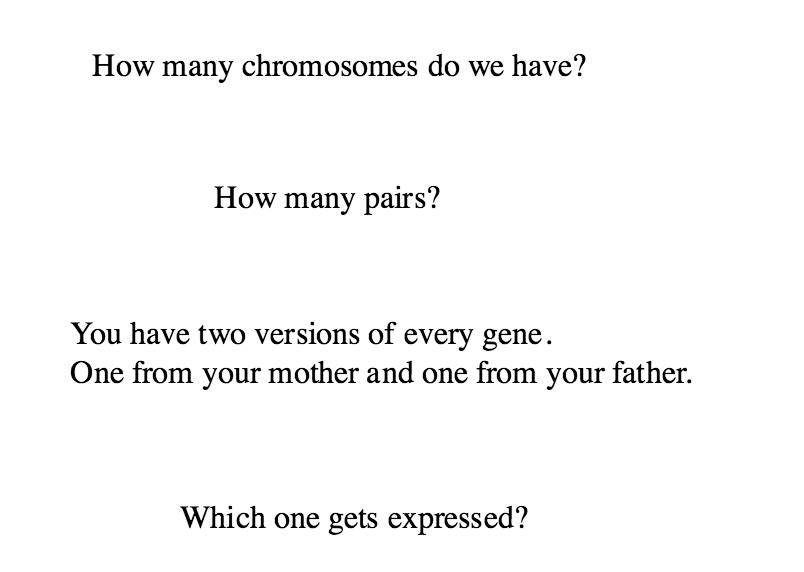 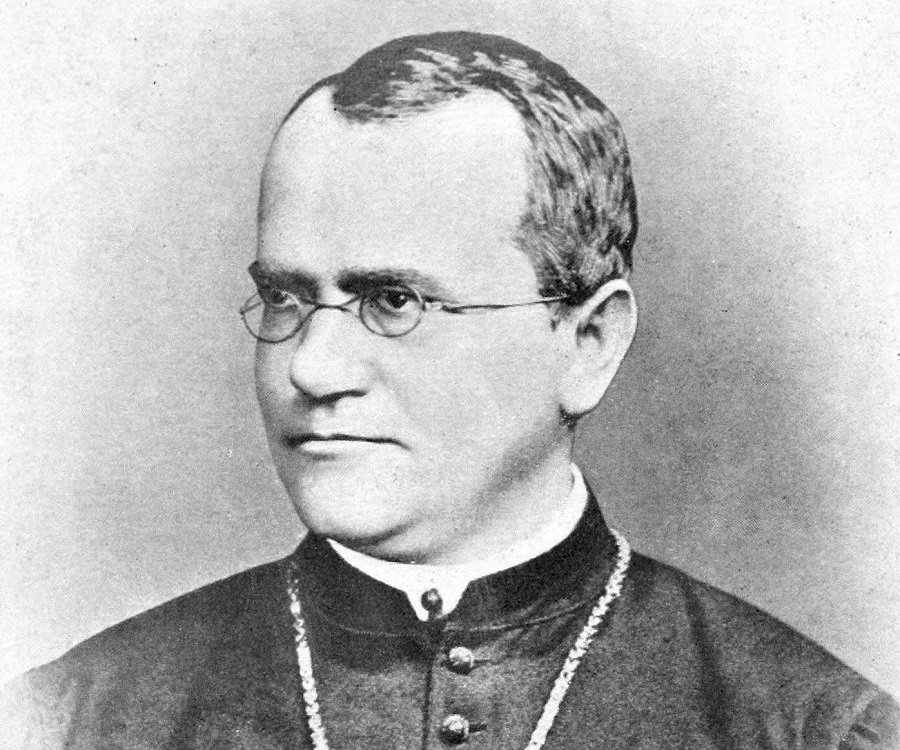 Mendel and Monohybrid inheritance
Describe the work of Gregor Mendel
Describe monohybrid inheritance using punnett square diagrams
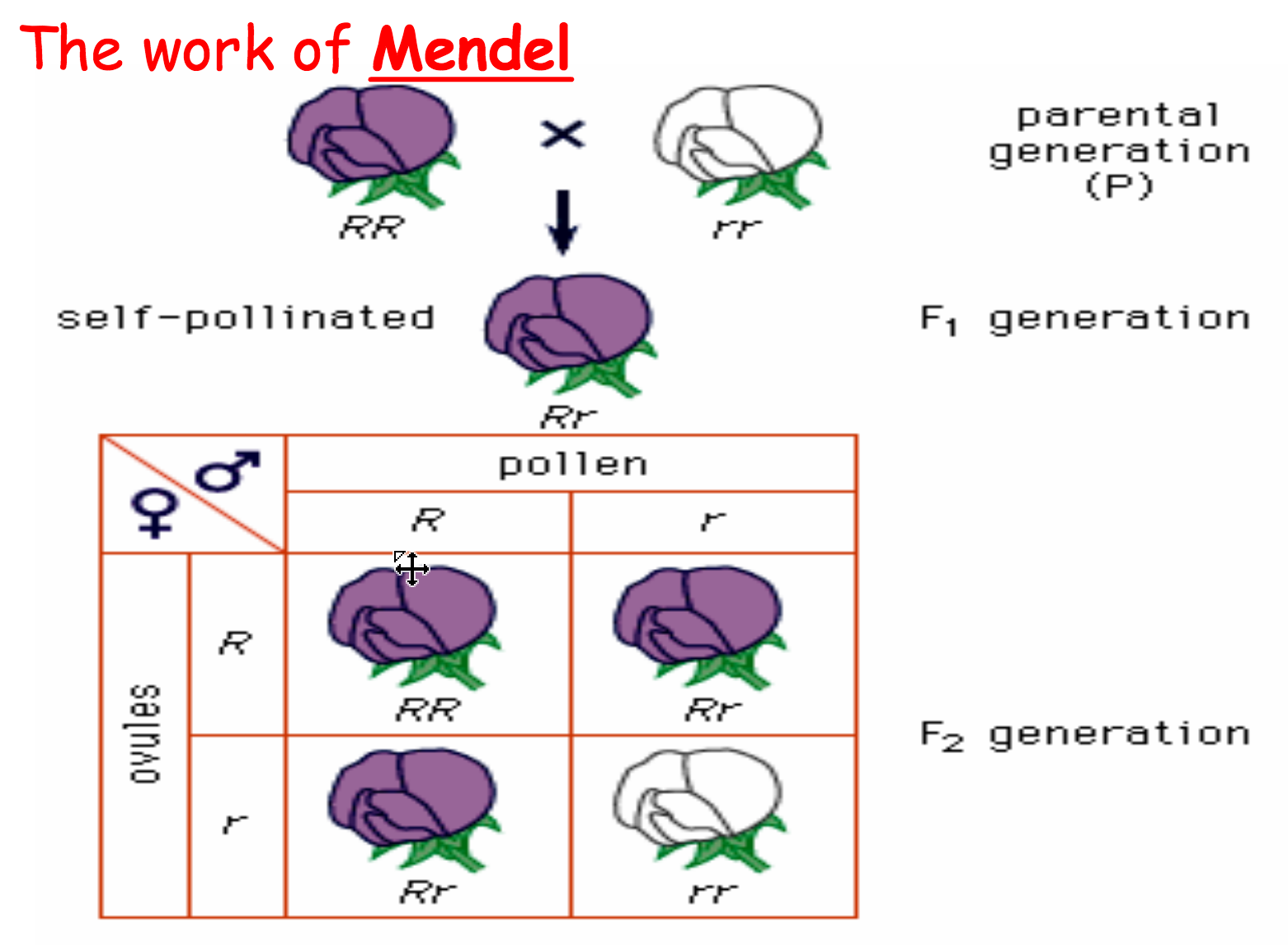 Mendel
Glossary
Allele
Dominant 
Recessive
Genotype
Phenotype
Homozygous
Heterozygous
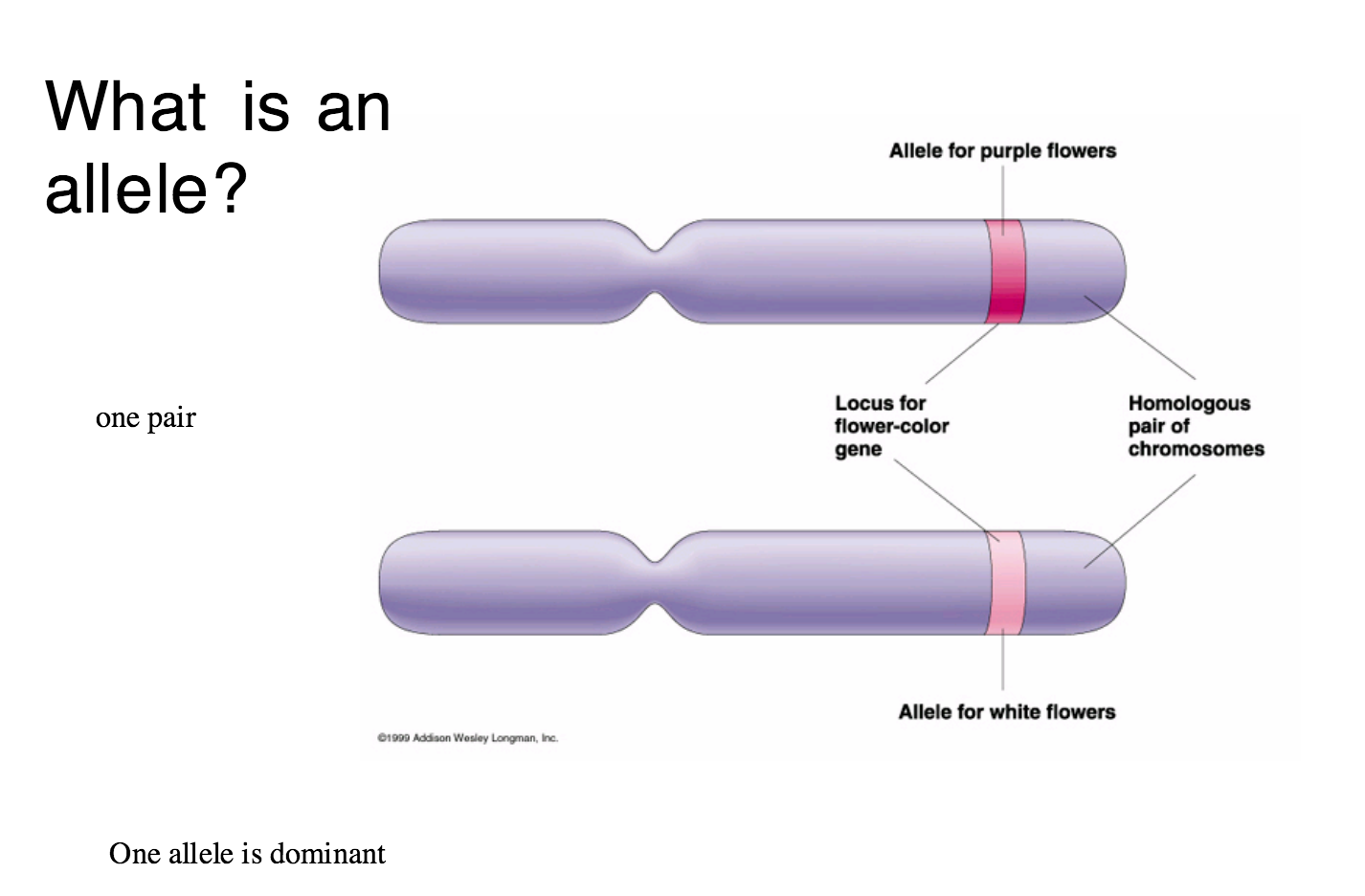 Allele for Brown eyes
e.g. 18
Allele for Blue eyes
Glossary
Allele – different form of the same gene
Dominant 
Recessive
Genotype
Phenotype
Homozygous
Heterozygous
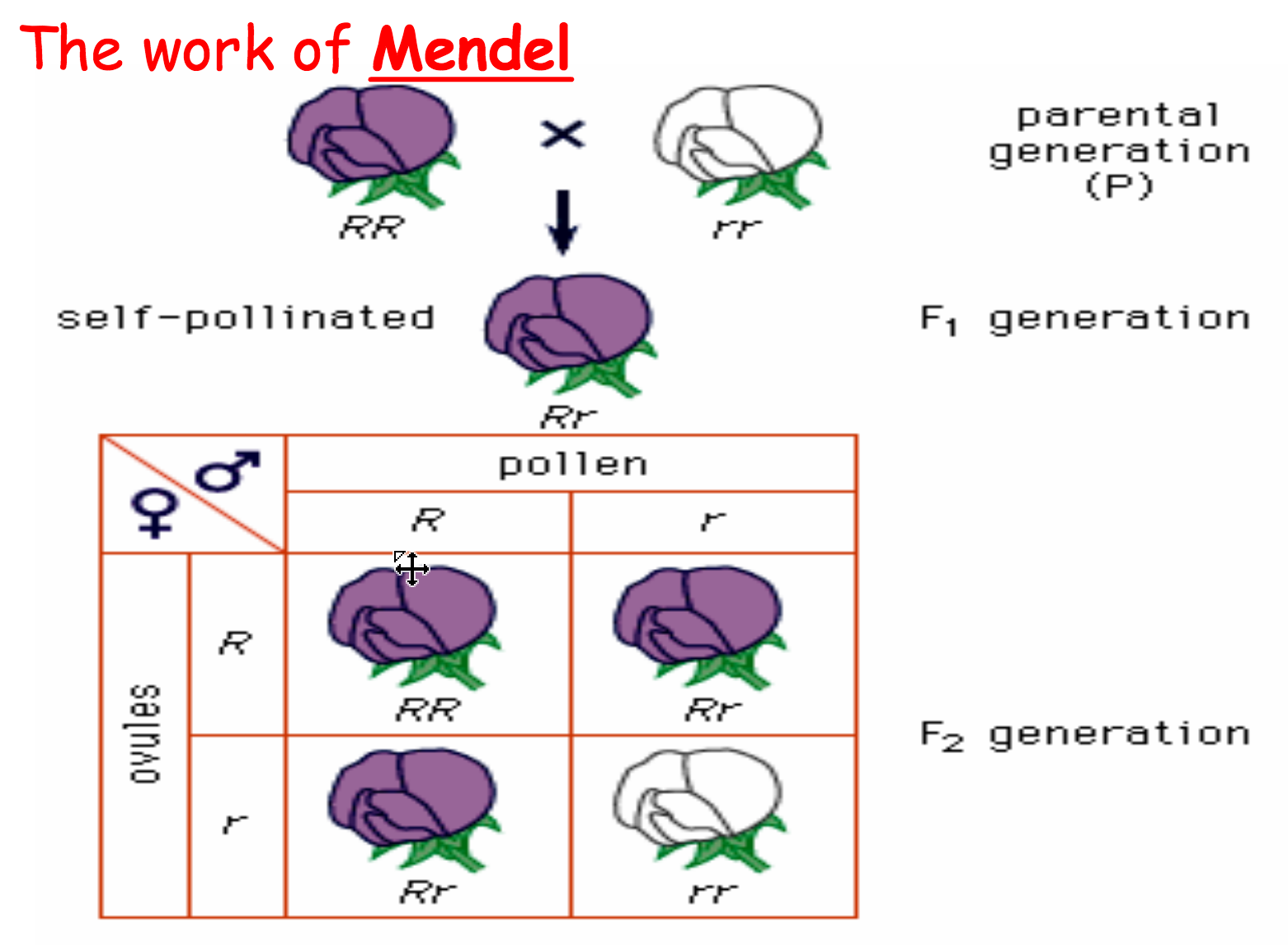 Mendel
Genotypes and Phenotypes
Genotype refers to the genes that you have. 
We use letters..
BB – Brown eyes
Bb – Brown eyes
bb – blue eyes

Eye colour is the phonotype (the characteristic)
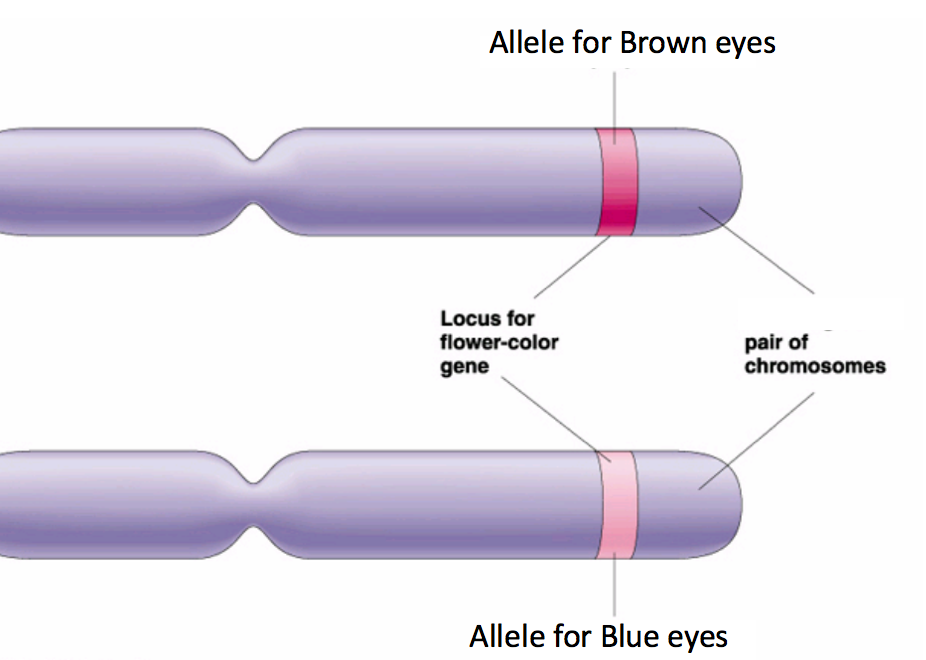 B
b
Which allele is dominant?
Glossary
Allele – different form of the same gene
Dominant – The allele/gene that is expressed
Recessive – Only expressed if there is no dominant allele
Genotype – The alleles/genes that you have
Phenotype – the characteristics that you have 
Homozygous 
Heterozygous
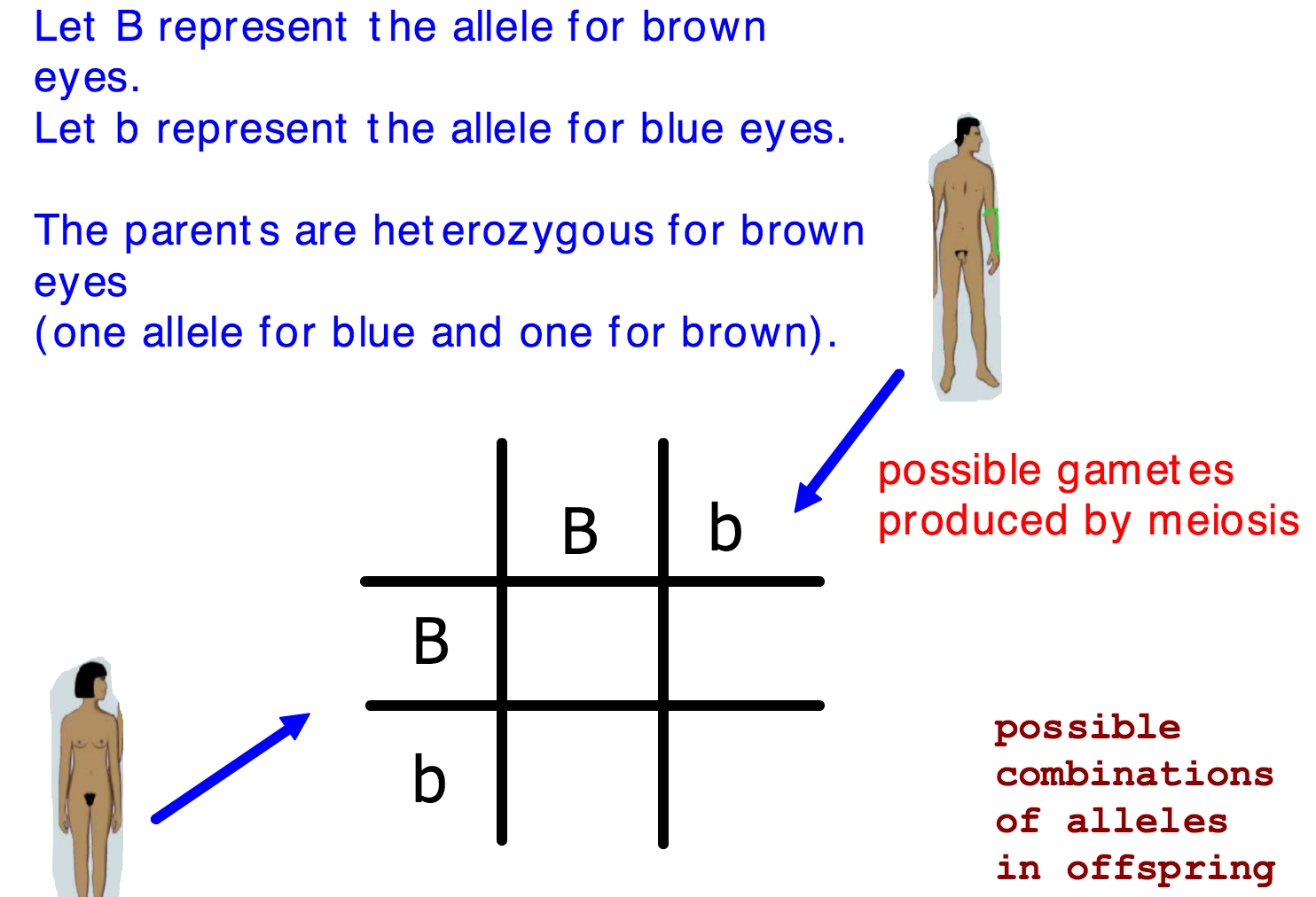 Glossary
Allele – different form of the same gene
Dominant – The allele/gene that is expressed
Recessive – Only expressed if there is no dominant allele
Genotype – The alleles/genes that you have
Phenotype – the characteristics that you have 
Homozygous – Both alleles are the same
Heterozygous – Alleles are different
Homozygous dominant woman and heterozygous man have a baby. What are the chances (%) of having a baby with blue eyes?My mum has blue eyes and my dad has brown eyes. Show how I ended up with blue eyes. What was the % chance
In domestic cats black fur is dominant over grey fur. The mother is homozygous recessive and the father is homozygous dominant. What is the % chance of having a kitten with grey fur?
In pea plants, yellow seed color is dominant to green seed color. If a heterozygous pea plant is crossed with a plant that is homozygous recessive for seed colour, what is the % probability that the offspring will have green seeds?
When Mendel bred flowers together he found that he was getting purple flowers 75% of the time and white flowers 25% of the time. What were the genotypes of the parent plants. Show how this happened.
Red eyes (R) in fruit flies are dominant over white eyes (r). Using genetic diagrams, find the possible eye colors of the offspring if the mother was heterozygous and the father was homozygous recessive.
Huntington’s disease is a genetic disorder which can include psychiatric problems and difficulties with behaviour, feeding, communication and movement. It is caused by a mutation on the dominant allele of a gene on chromosome 4. 
What is meant by ‘mutation’?
How do mutations lead to genetic disorders?
A homozygous female sufferer of Huntington’s is planning to have a child with a male non sufferer. What is the % chance they will have a child with Huntington’s
Sex Determination
What chromosomes determine your sex?

What do males have? What do females have?

What are the chances you are a boy or a girl?

Show how this works using a punnett diagram…......
Why wouldn’t this get you full marks in an exam?
Recessive Disorders
Sickle cell is a recessive disorder that reduces the ability of the blood to carry oxygen.
What is meant by ‘recessive disorder’?
A homozygous recessive male had a child with a heterozygous female. What are the % chances the child was a sufferer of Sickle cell?
Cystic fibrosis is a recessive genetic disorder causing a persistent cough that produces thick mucus. 
Two people who did not suffer from cystic fibrosis had a child with the disorder. Show how this could have happened.
Tay-Sachs syndrome is a recessive disorder that causes deafness, progressive blindness and decreased muscle strength. 
A female carrier had a child with a male homozygous dominant male. What is the ratio of phenotypes they could see in their offspring?
Thalassemia is a blood disorder passed down through families (inherited) in which the body makes an abnormal form of hemoglobin. It is caused by a mutation in the recessive allele.
What is function of haemoglobin?
A sufferer (male) of Thalassemia had a child with a carrier (female). What are the % chances they will have a child who does not suffer from Thalassemia?
Phenylketonuria (PKU) is an inherited disorder that increases the levels of a substance called phenylalanine in the blood.
Two homozygous parents had children and they were all carriers. Show how this could have happened.
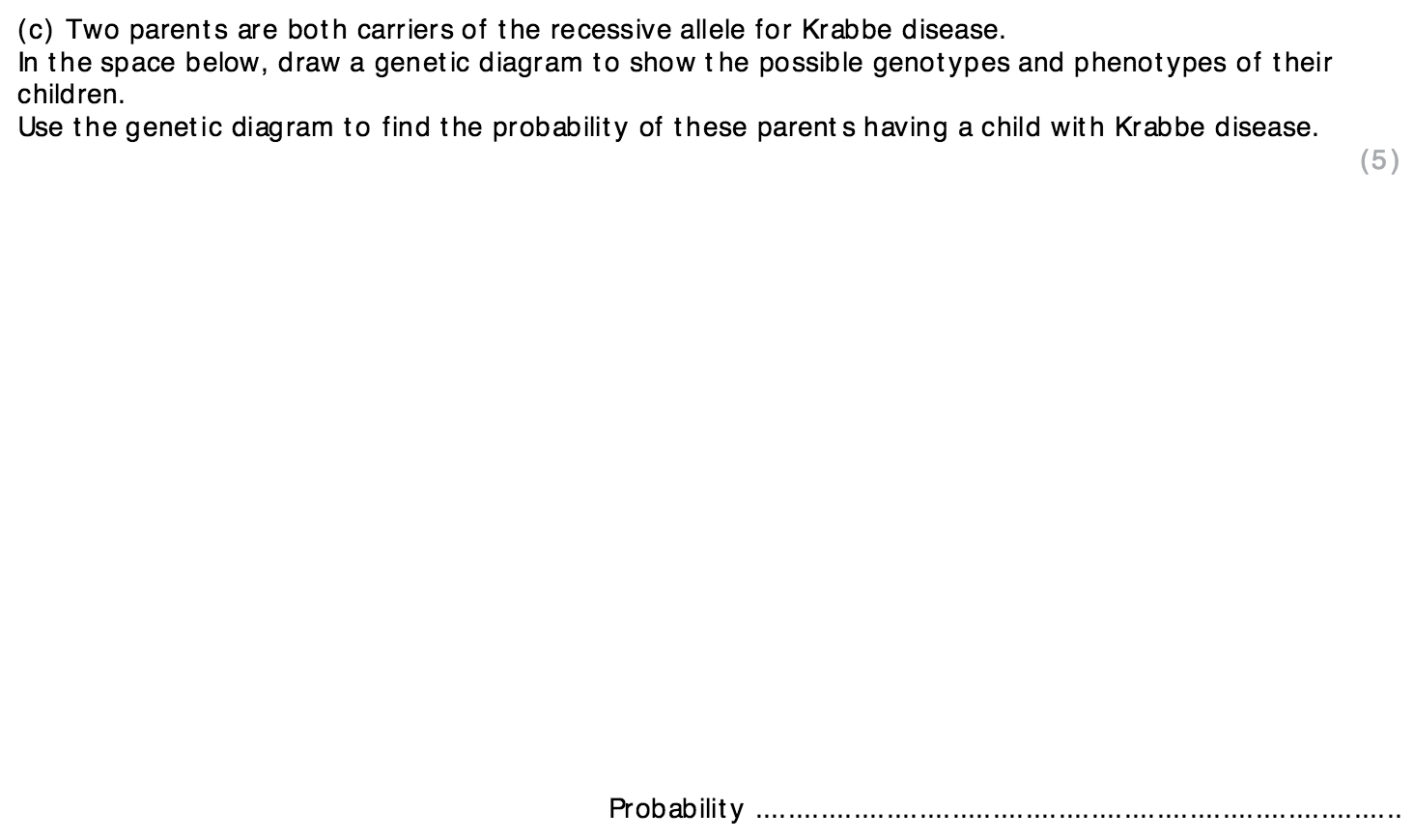 Haemophilia is a recessive disorder. A heterozygous male had a child with a homozygous female with haemophilia. What are the chances their child would be a carrier?
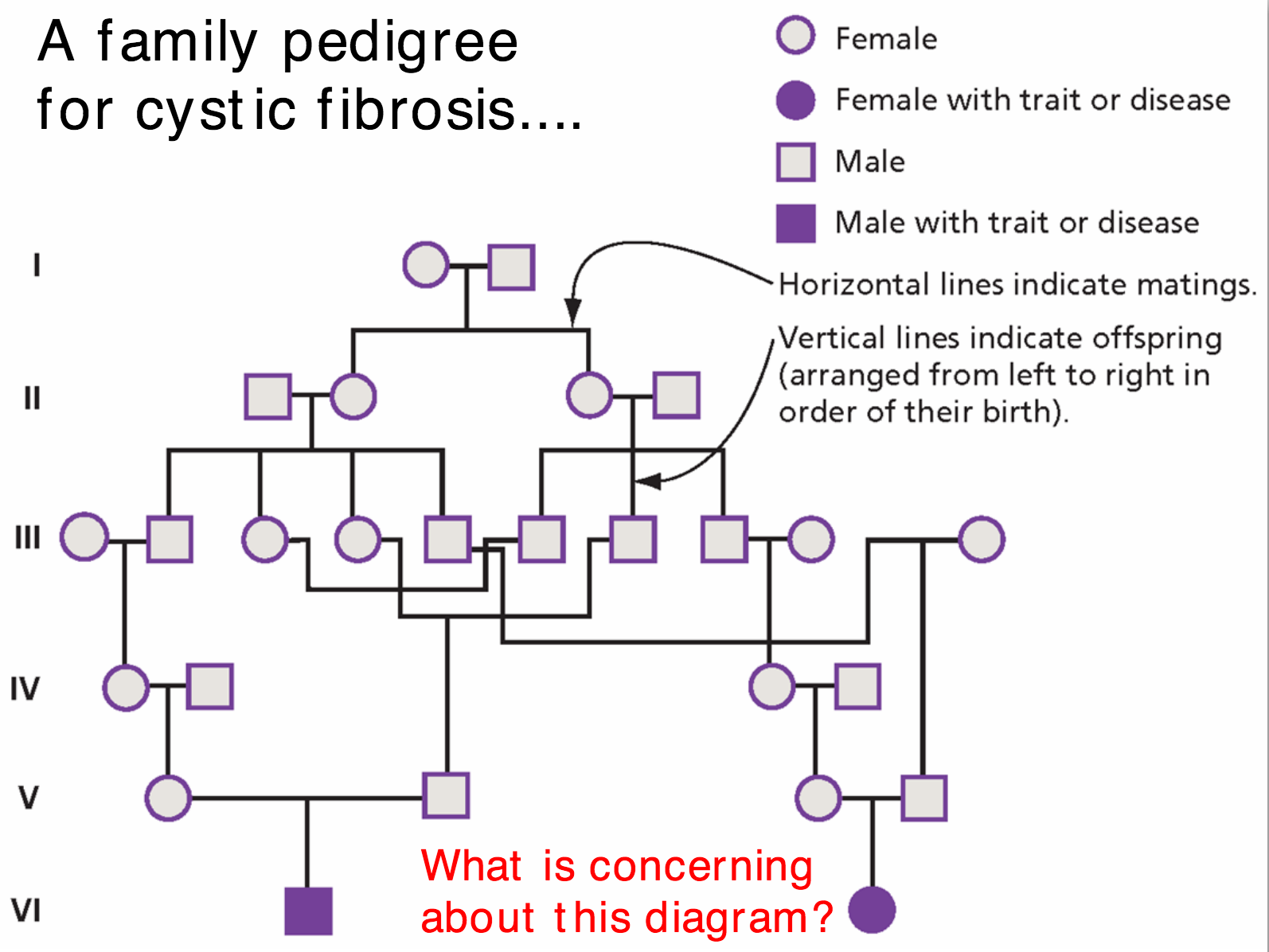 Family Pedigree
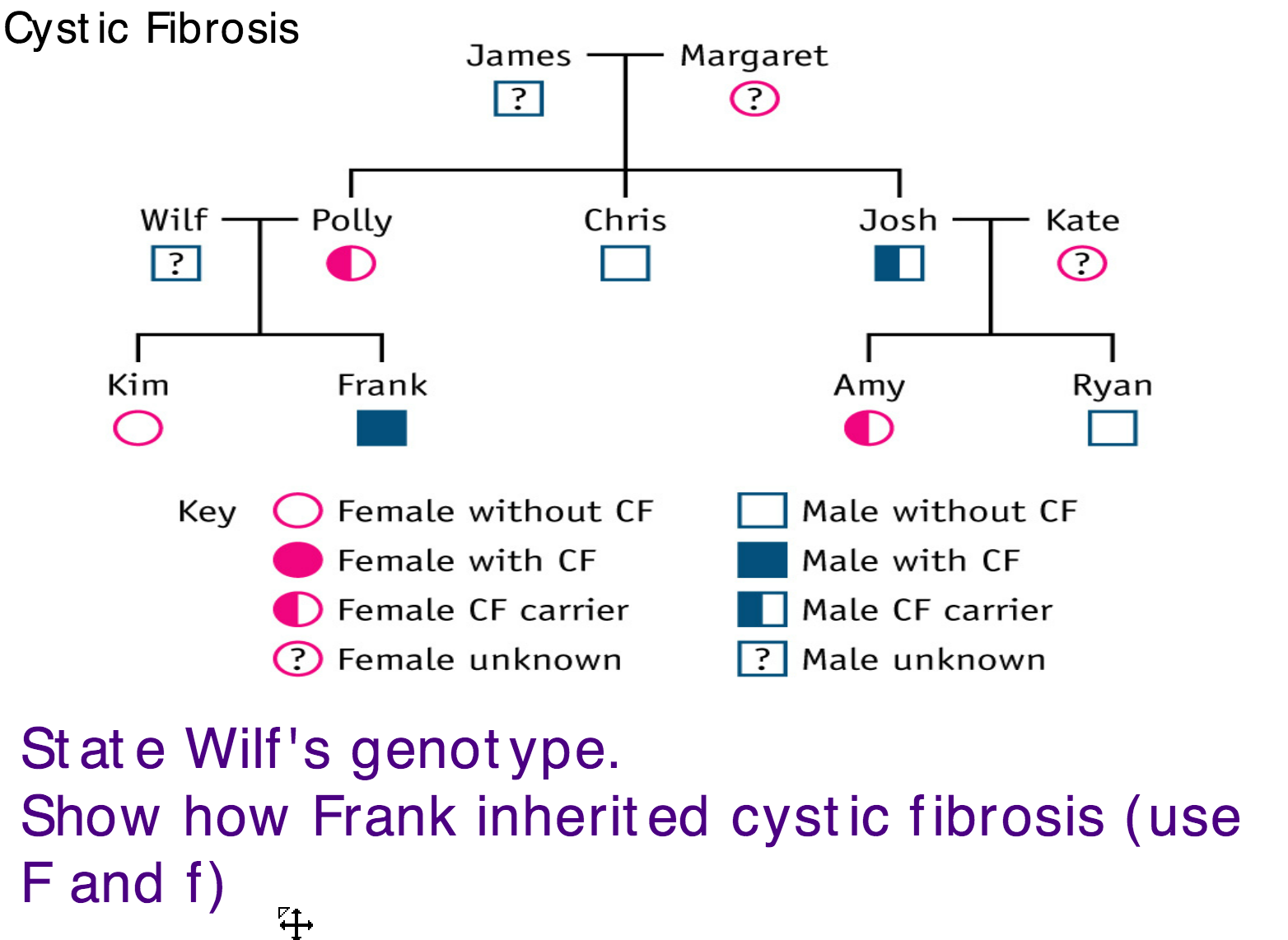 State the missing phenotypes
Show how frank inherited CF
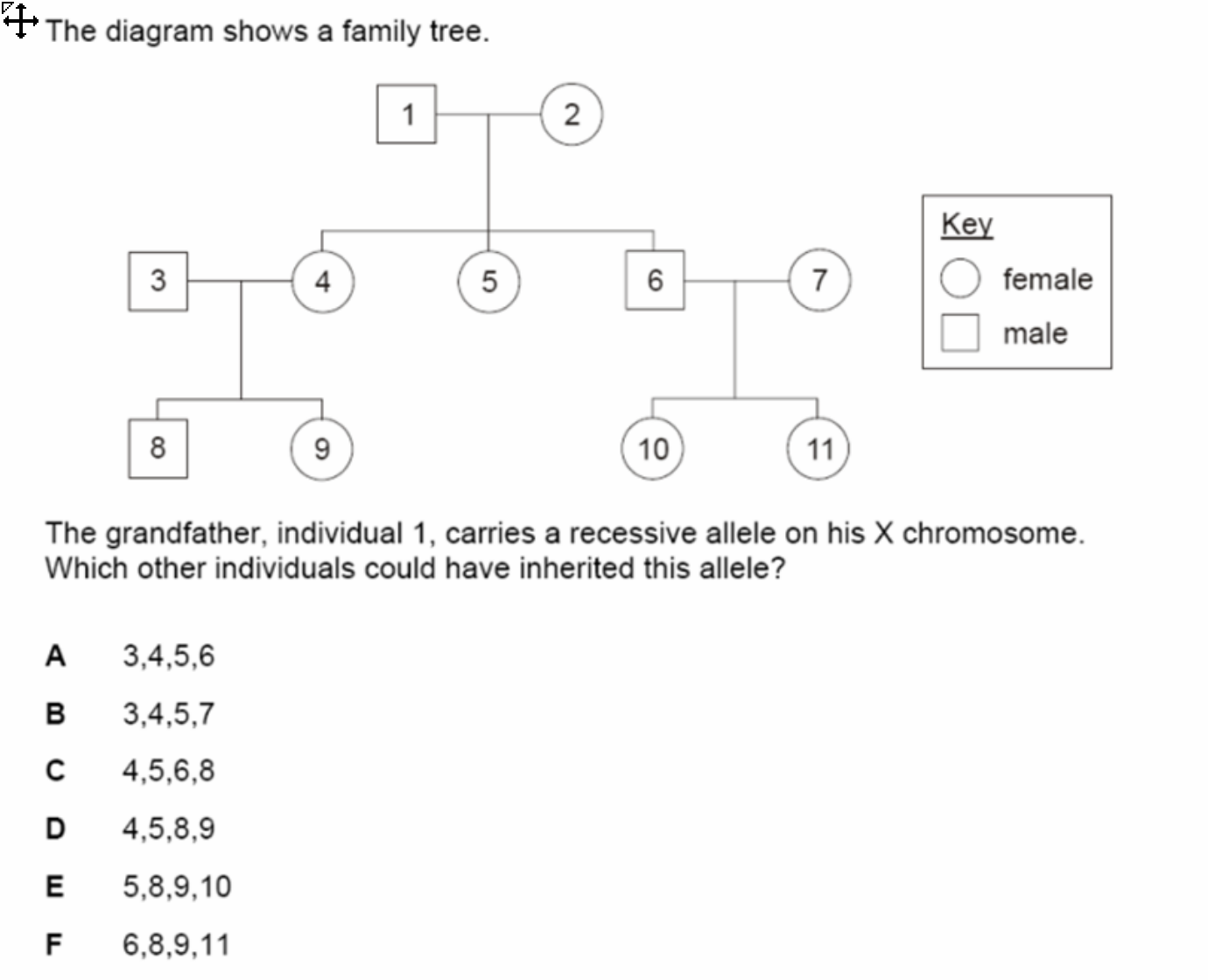 Inheritance of blood groups(Co-dominace)
There is one gene that codes for your blood group. 
There are three alleles of the ABO blood group gene.
A person has two of these alleles.   

There are two dominant alleles – IA and IB

And one recessive allele – i

IA = A
IB = B
i   = O
IA IA =
IB IB = 
IA IB =
IA i =
IB i =
ii    =
Co-dominance
A woman is homozygous for blood group A. She has a child with a man who has blood group O. 
What is the % chance their child has blood group O?
Write one for your partner
Which blood group is the universal donor? – can give to to anybody
Which blood group is the universal recipient? – can receive any blood group?
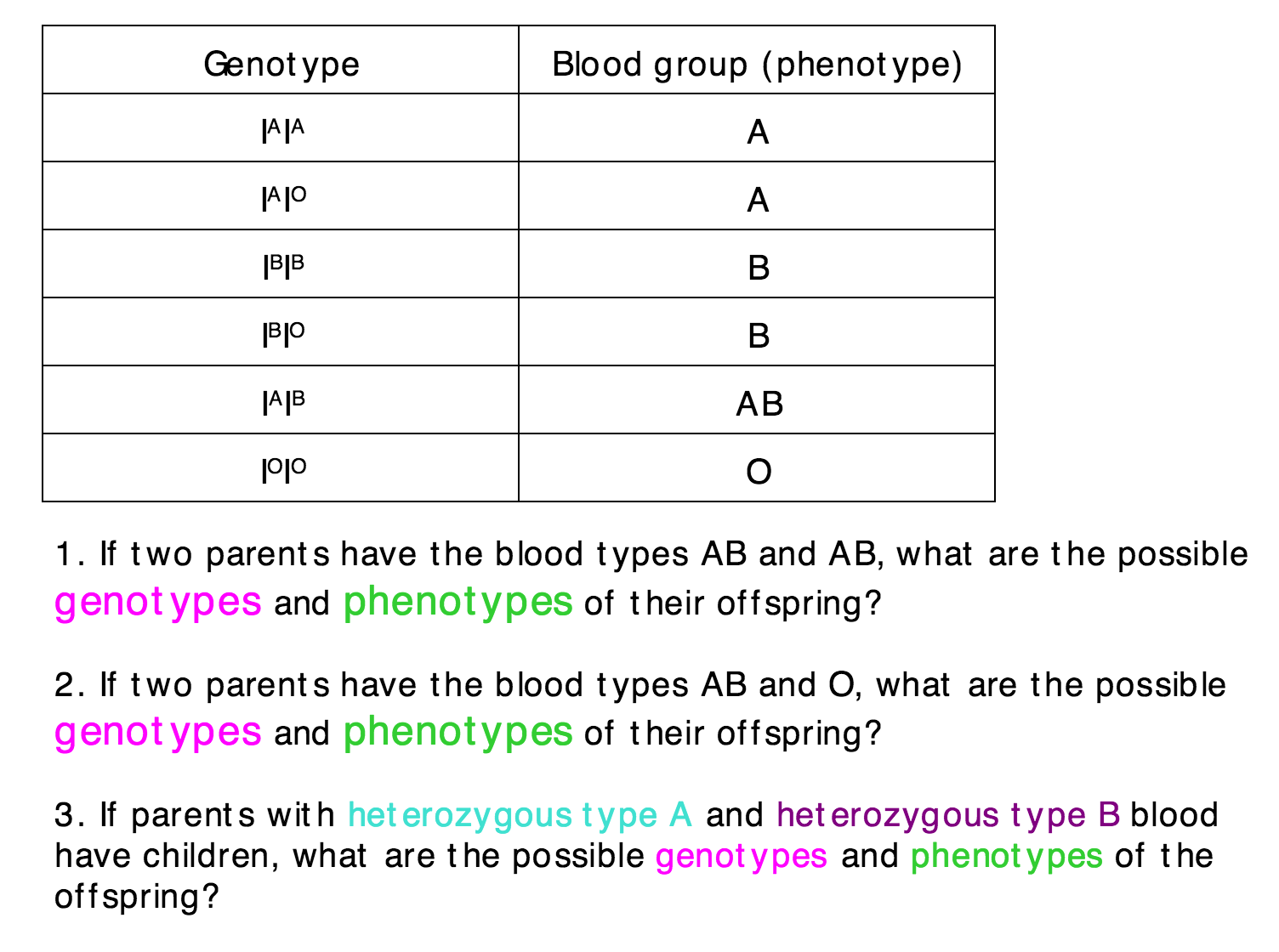 4. A homozygous recessive male has a child with a homozygous female with blood group A. Show the possible phenotypes of the offspring

5. A heterozygous dominant female has a child with man with blood group O. What are the chances of having a baby with blood group AB?
Blood groups
Are parents able to have 4 children each with a different blood group?

How?
IAi   X IBi
Produce a wall chart for a hospital including..
 
 
What blood contains
What are the 4 main blood groups? (don’t discuss rhesus)
What does this actually mean?
What is a blood transfusion?
What happens if you give someone the wrong blood group?
What are universal donors and recipients (who can give and receive which blood group?)
How are blood groups inherited?